OOB Tracker System Overview (OV1)
UNCLASSIFIED
Distribution Statement A.  Approved for public release: distribution is unlimited.
Example Tracker Laptop View
Tracker TX #1
Tracker TX #X
UAS
UAS
Tracker TX #1
Tracker TX #X
Tracker RX #1
Tracker RX #2
Operations Center
Tracker RX #3
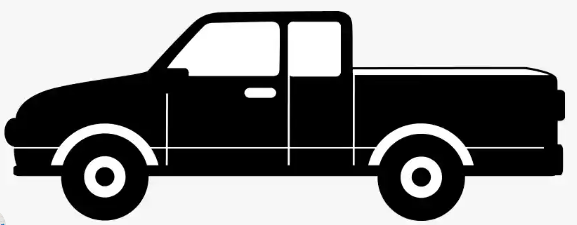 UAS Pilot Team
Mobile Ground Team
UNCLASSIFIED